Chiral Algebra and BPS Spectrum of Argyres-Douglas theories
Wenbin Yan
CMSA, Harvard University
Strings 2016, Beijing

Based on:
D. Xie, WY and S-T Yau, 1604.02155
J. Song, D. Xie and WY, work in progress
Superconformal field theories in 4D
Rapid development:
New models, most with no Lagrangian description
New techniques:
Localization, integrability, effective action on moduli space and etc
In this talk, we present the study on the BPS spectrum of Argyres-Douglas theories engineered from M5 branes
AD theories from M5 branes
Intrinsically strongly coupled, original examples are isolated fixed points of certain supersymmetric gauge theories (pure SU(3)) [AD95]
Coulomb branch operators: fractional dimension
Wall-crossing phenomenon
M5 brane construction:
Compactify 6d (2,0) type-J theory on a sphere with irregular puncture + at most one regular puncture (SCFT) [GMN09, BMT12, Xie13, WX15]
BPS spectrum of AD theories
Schur index and chiral algebra
AD theories without flavor symmetry
AD theories without flavor symmetry
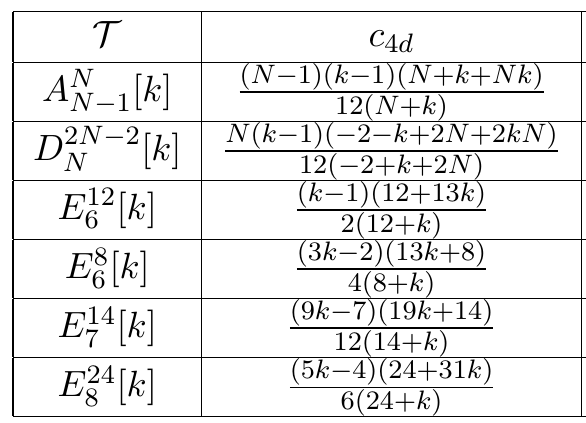 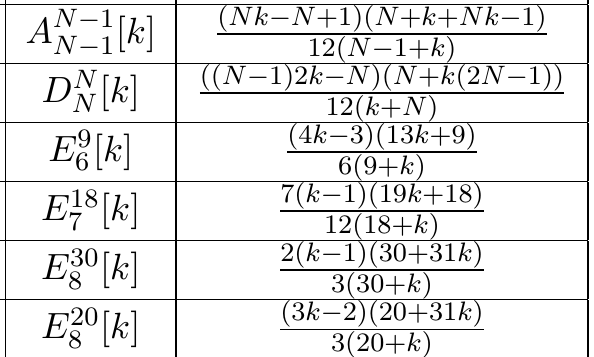 AD theories without flavor symmetry
AD theories without flavor symmetry: Example
AD theories with flavor symmetry
AD theories with flavor symmetry
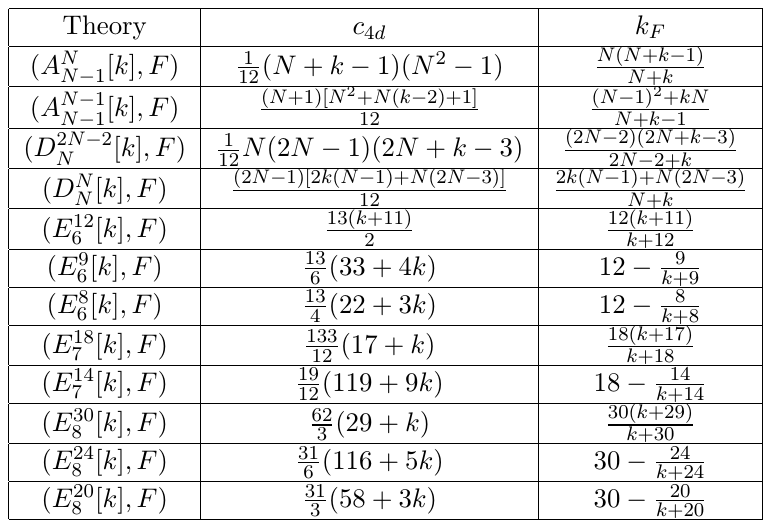 AD theories with flavor symmetry
AD theories with flavor symmetry: Examples
AD theories with flavor symmetry: Higgs branch
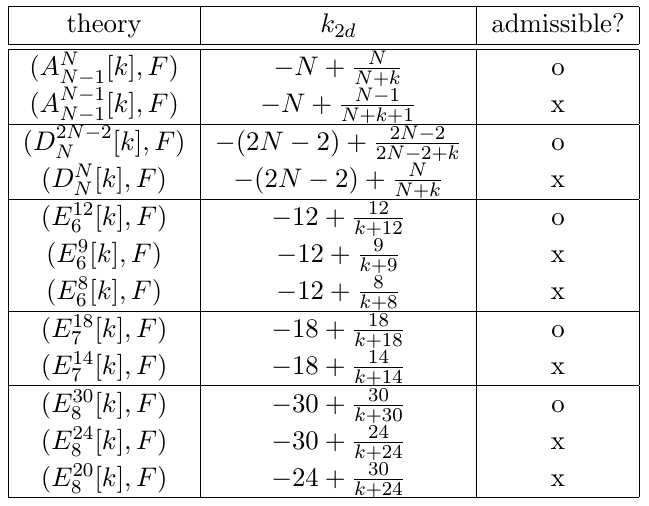 AD theories with flavor symmetry: Higgs branch
AD theories with flavor symmetry: Higgs branch: Examples
2
5
AD theories with flavor symmetry: Higgs branch: Examples
3
5
1
2
Summary
Understand the BPS spectrum of AD theories using the index
Read off protected operators (current, Higgs branch operators…) and their relations
Compute the index: chiral algebra vs. TQFT
AD theories without flavor symmetry: diagonal coset model
AD theoires with flavor symmetry: Kac-Moody algebra
Higgs branch = associated varieties of Kac-Moody algebra
Future
index and Topological Field theory
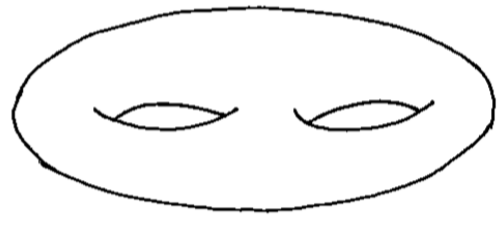 index and Topological Field theory
Chiral Algebra VS Topological Field theory